Monitoring and Analysis of Publication Costs –The Austrian Approach
openCost WorkshopOctober 8th, 2024
Christian Kaier, University of Graz
Melanie Stummvoll, University of Vienna
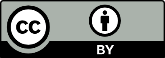 Dieses Werk ist lizenziert unter einer Creative Commons Namensnennung 4.0 International Lizenz
Ausgenommen von der Lizenzierung sind Abbildungen, Screenshots und Logos
Austrian Transition to Open Access 2 (AT2OA2)
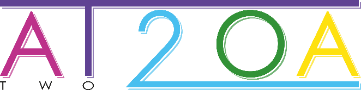 Transformative Agreements  (SP1)
Austrian Datahub (SP2)
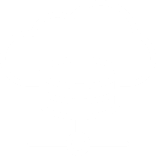 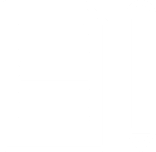 Establishment of a national Datahub for Open Access Negotiations and Monitoring
Negotiation of agreements with scholarly publishers
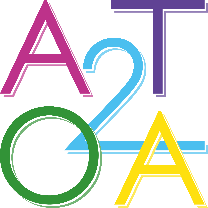 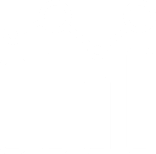 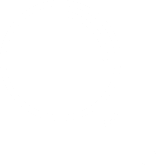 Publication Costs (SP3)
Altmetrics (SP5)
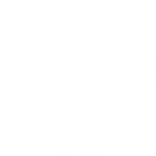 Investigating the visibility of OA publications using alternative metrics
Analysis of publication costs at Austrian universities
Predatory Publishing (SP4)
Predatory publishing in context of the changing landscape of scientific communication
[Speaker Notes: 2021-2024
Goal: to support the transition to OA in Austria
24 partners – incl. all public universities
More than 80 experts working in 5 subprojects]
Initial situation
A challenging situation
Publication costs outside the library
Lack of clarity in SAP accounting texts 
Challenges in allocating costs within transformative agreements  
New pricing and financing models
Cost splitting
Result
Little cost transparency
No complete overview of publication costs on an institutional level
Goals
Strengthen the cooperation between accounting – libraries –research services – faculties/departments
Disseminate expertise on publication costs across the entire institution
Improve the monitoring of different publication cost types
Enable the institution to get an overview of all publication costs
Activities
Providing recommendations and information material
Surveys on how institutions deal with publication costs
Exchange on the implementation of the Austrian Science Fund’s new open access block grant system
Sharing and analyzing SAP reports 
Organizing a workshop 
Networking with similar initiatives
Non-Activities
Developing metadata standards for cost monitoring
Further technical development of repositories and CRIS-systems 
Standardization of publishers/creditors
Working on a comprehensive information budget
Recommendation on Collecting, Analyzing and Managing Open Access Publication Costs
Goal: To highlight the advantages of and measures for open access cost monitoring

Target groups: University management, finance, controlling and accounting departments, libraries
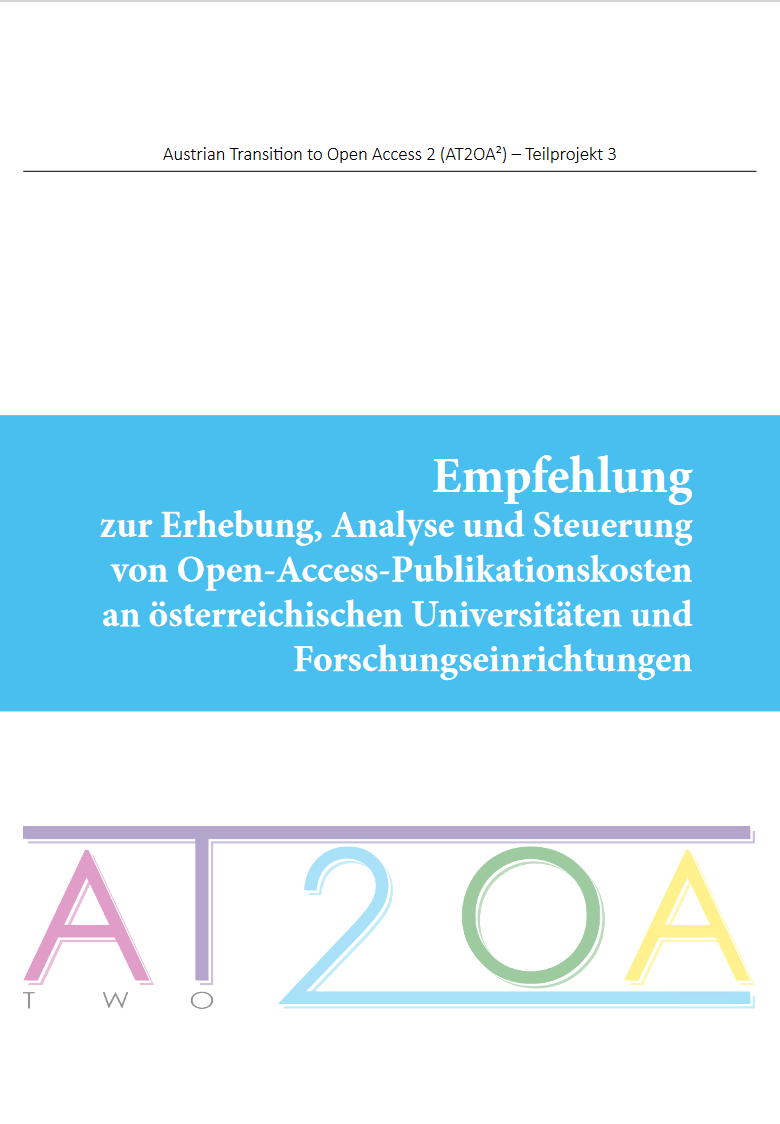 DOI: 10.5281/zenodo.7599784
Guidance
Goal: To provide support in identifying and recording publication costs correctly
Target groups: Accounting, controlling and colleagues at decentralized departments
Purpose: To support colleagues who aren’t familiar with open access, but are responsible for booking publication costs
Guidance
Video 
Folder
Mousepad
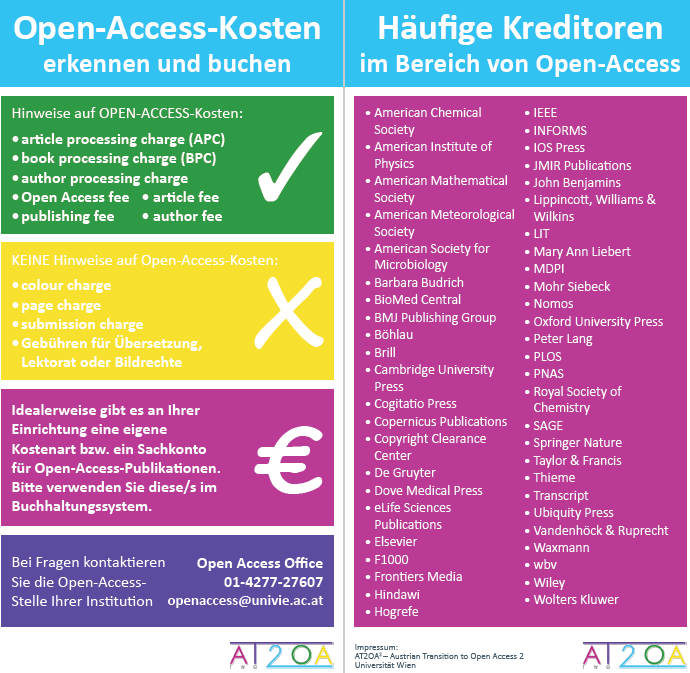 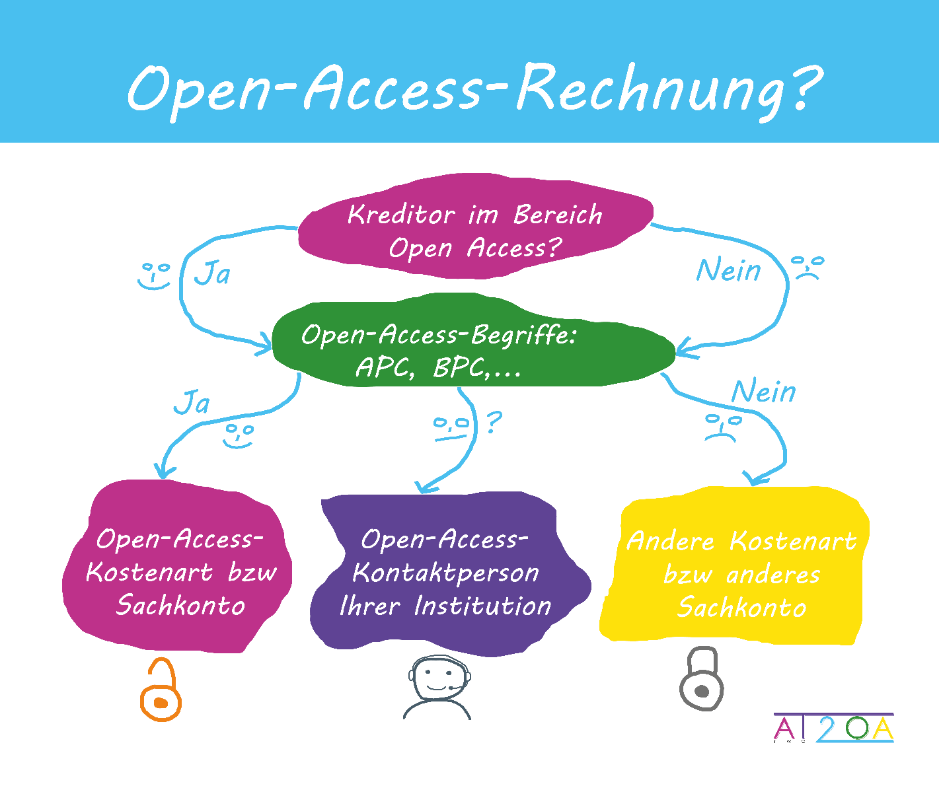 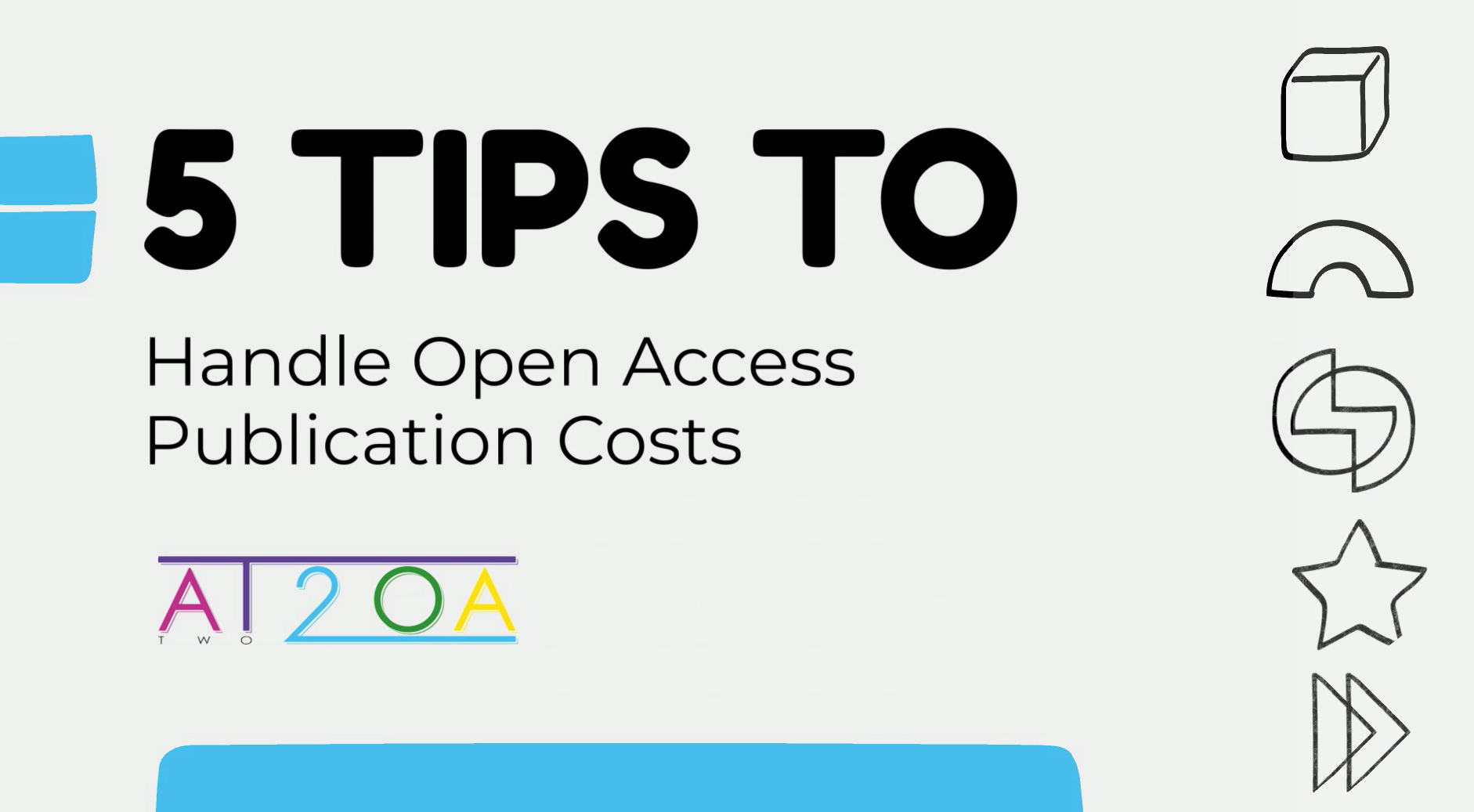 Recommendation on the Documentation of Publication Costs in Statistics
Status quo: Incomplete and inconsistent records of open access costs in statistical reports

Goal: Improvement and Standardization e.g. in library statistics
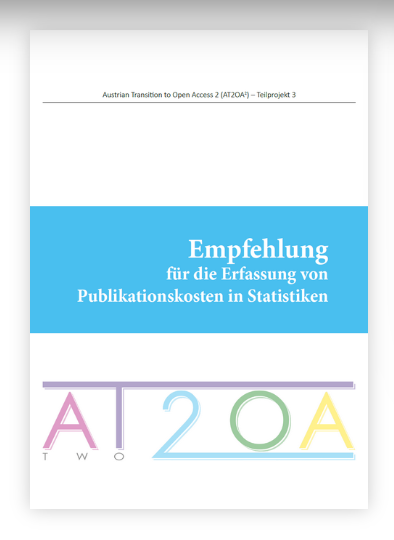 DOI: 10.5281/zenodo.8182790
Categories
Print subsidies, Page Charges etc. having no relation to Open Access
APCs, BPCs, Crowdfunding
All Expenses for Open Access Agreements
Funding for Infrastructures
Expenses for Journal Hosting, University Press
Workflows for the Documentation and Monitoring of Publication Costs
Workflows for selected publication cost categories:
APCs, BPCs, crowdfunding 
Print subsidies, page charges etc. that are not related to open access
Goals: Basis for establishing and further refining cost monitoring; knowledge documentation
Target groups: Colleagues at libraries and research services
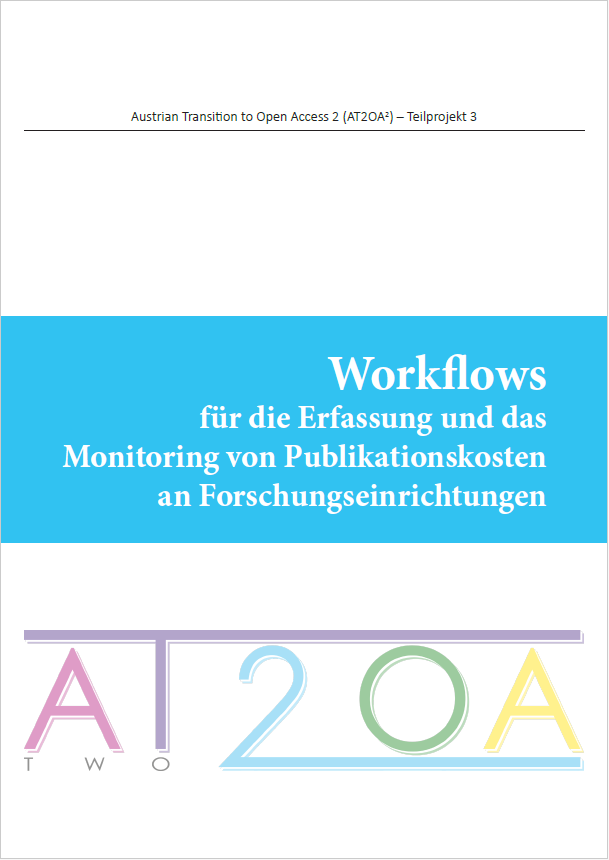 DOI: 10.5281/zenodo.11191724
Workflows for the Documentation and Monitoring of Publication Costs
Process Steps  
Data collection from various sources
Data aggregation & editing
Quality check
Data analysis, evaluation and presentation
Data reporting
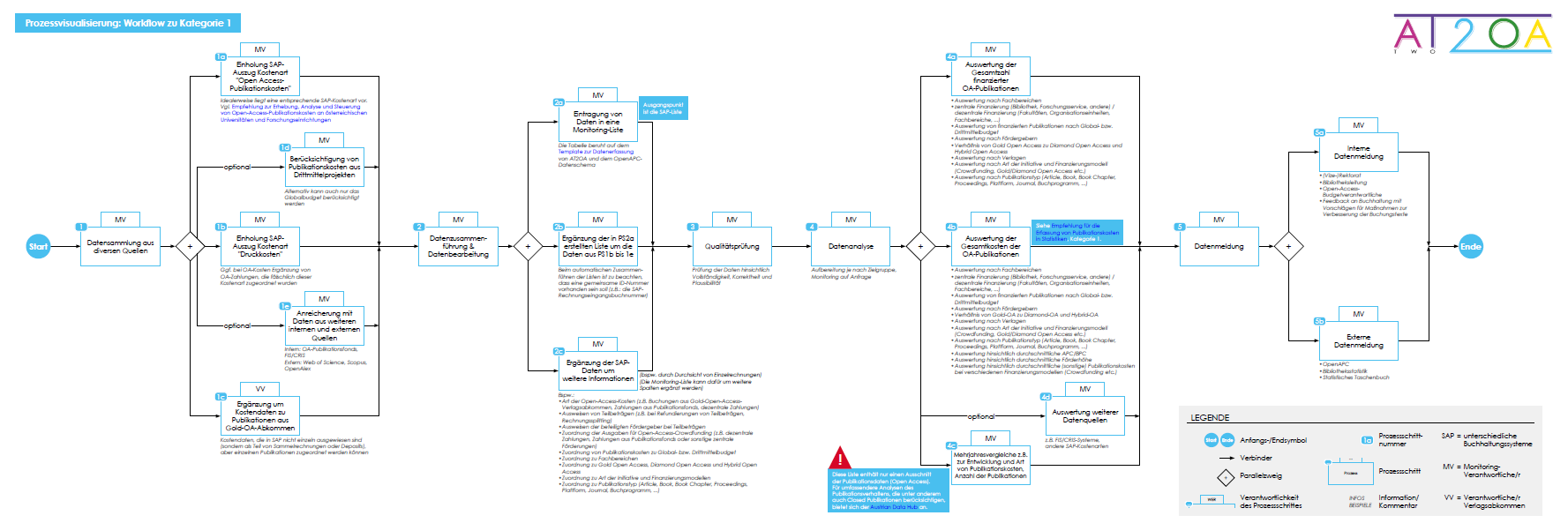 Survey "Publication Cost Monitoring in Austria 2024"
An initial survey was conducted in 2021
18/24 project partners participated in the 2024 survey
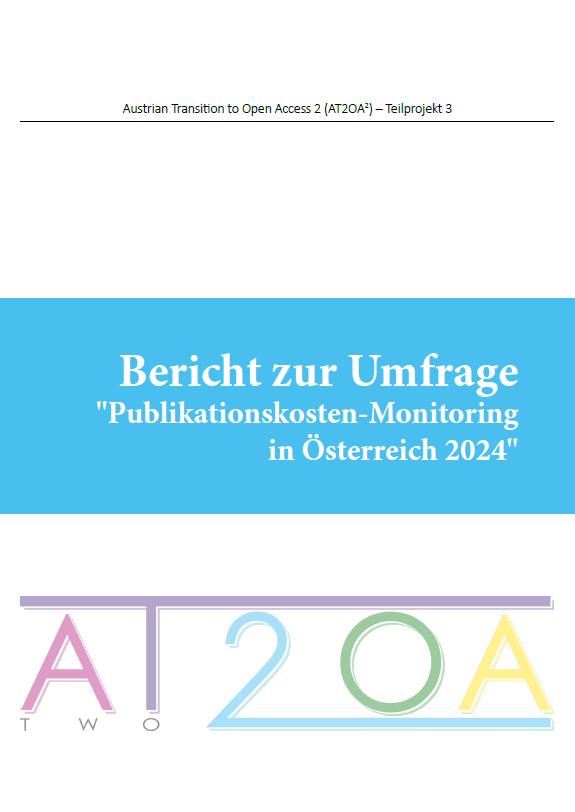 DOI: 10.5281/zenodo.13150803
Survey "Publication Cost Monitoring in Austria 2024"
What has changed since the start of the project?
Increase in collaboration with other departments
Regular monitoring and centralized evaluation on an institutional level 
More cost transparency
Development and Dissemination of expertise regarding publication costs across the entire institution
Different SAP cost types for open access and other publication costs 
Increasing professionalism in data collection & monitoring
Survey "Publication Cost Monitoring in Austria 2024"
Where do you see room for improvement?
Compilation of publication costs from global and third-party funding budgets
Direct access to relevant cost types 
Standardization of SAP booking texts 
More precise querying options in the accounting system 
Better coordination of the involved departments
Survey "Publication Cost Monitoring in Austria 2024"
Further ideas & suggestions
More awareness on management level
Mandate for publication cost monitoring from management
Standardized wording on publishers invoices
Standardized wording for SAP booking texts
Centralization of invoice processing
Atomization of data exchange, e.g. with FIS/CRIS system
Conclusions
What do we need?
Standardizing data collection and monitoring
Communicating benefits of open access cost monitoring
Information material
Continuous exchange with management, accounting, libraries, research service, faculties/departments etc.  
Inter-/national exchange
And Now?
Continuing the exchange on cost monitoring within the Austrian “Publication Fund Managers Network” and other working groups 
Giving impulses for the further refinement of library statistics 
Observing the discussion on an information budget
Questions
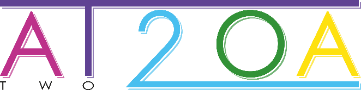 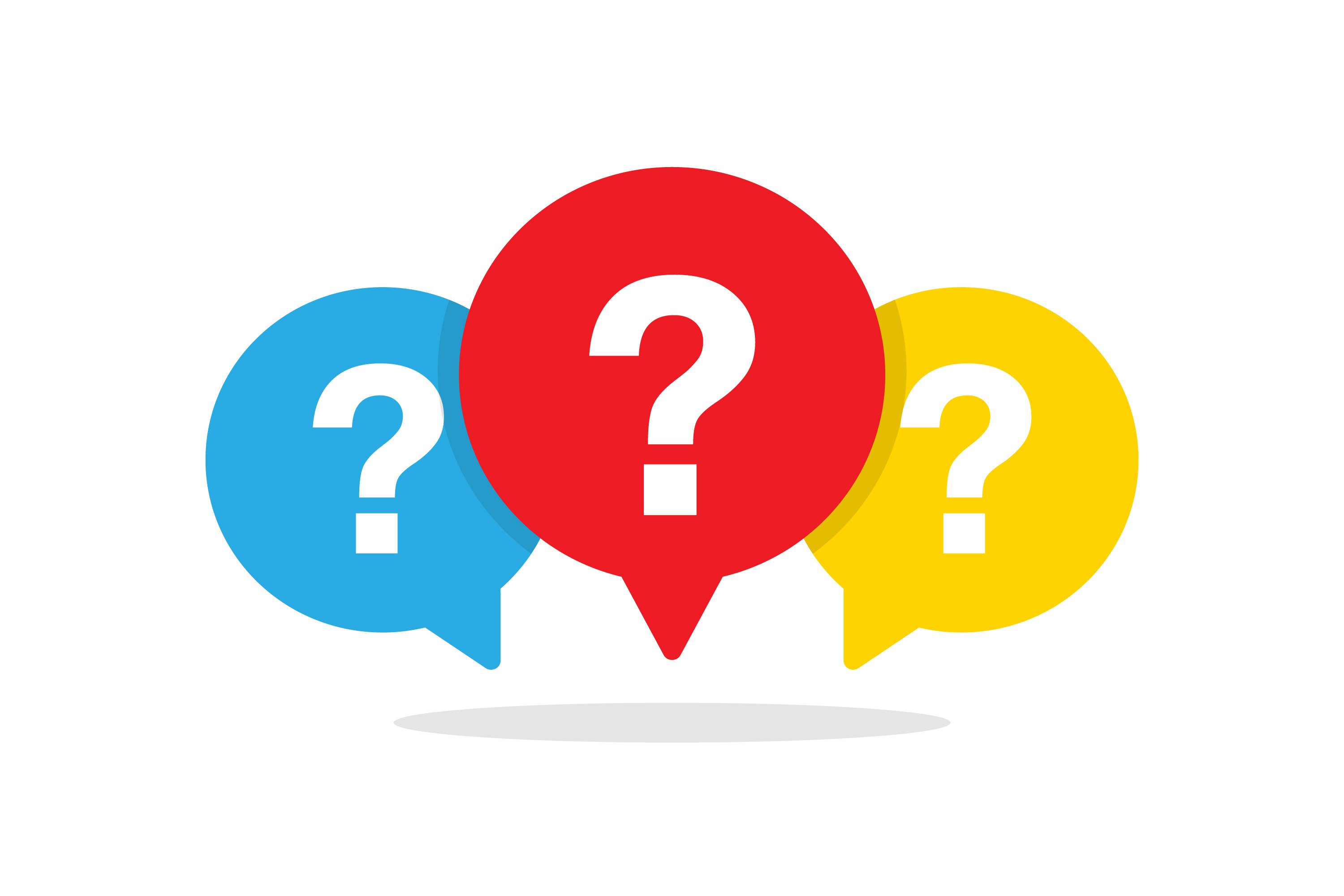 Publications
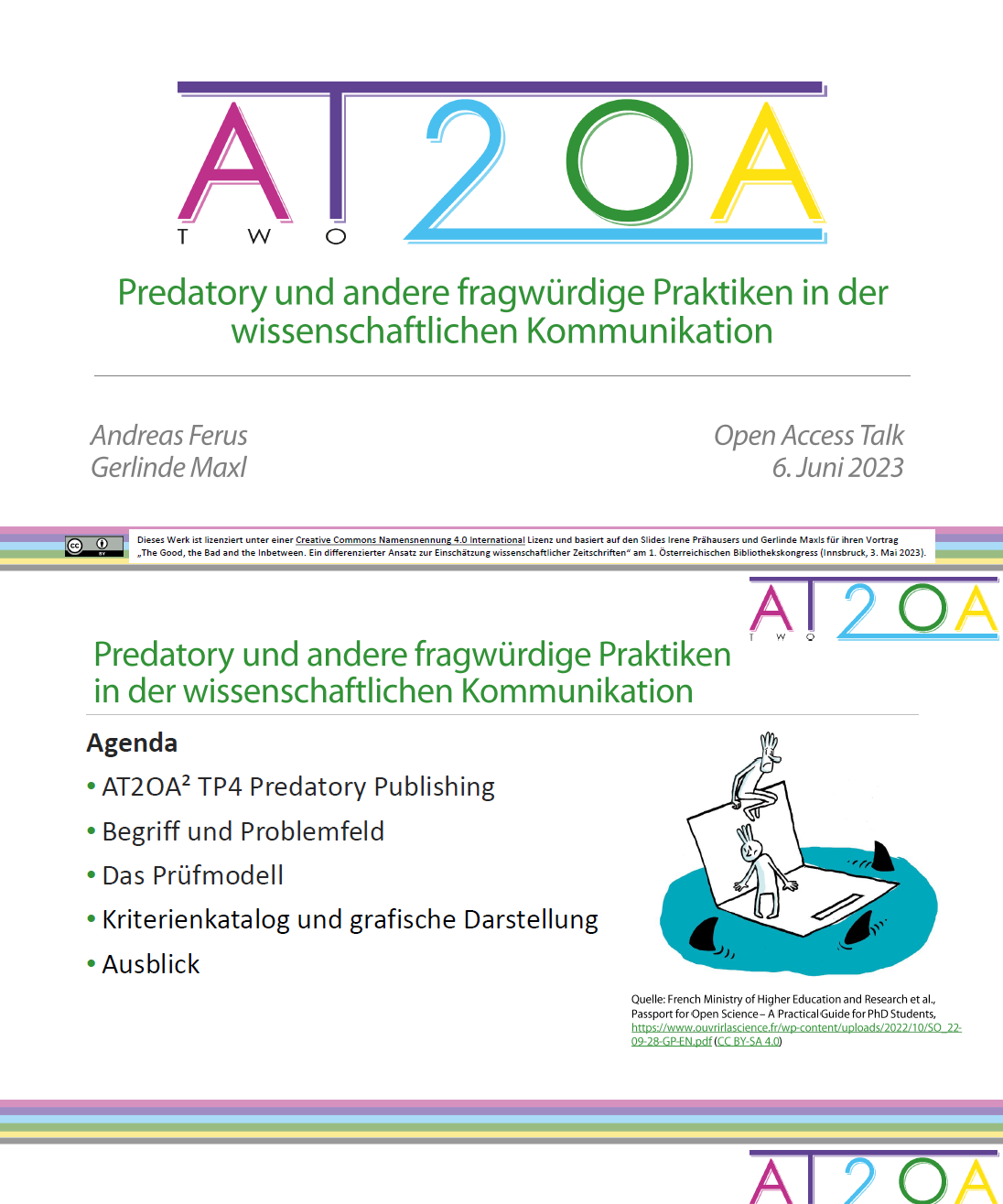 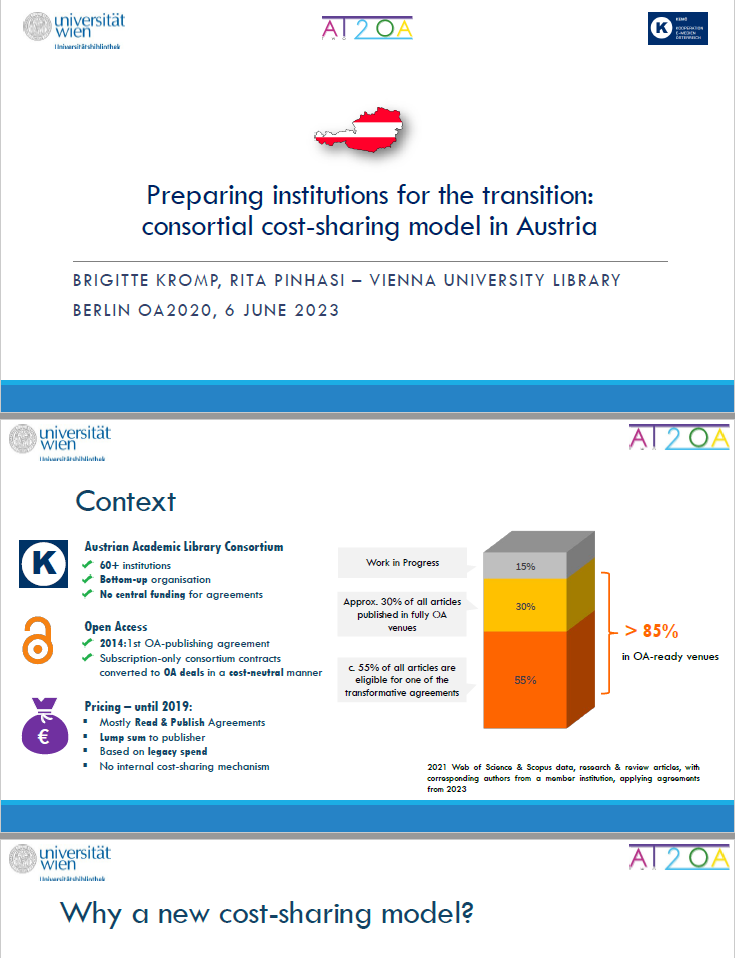 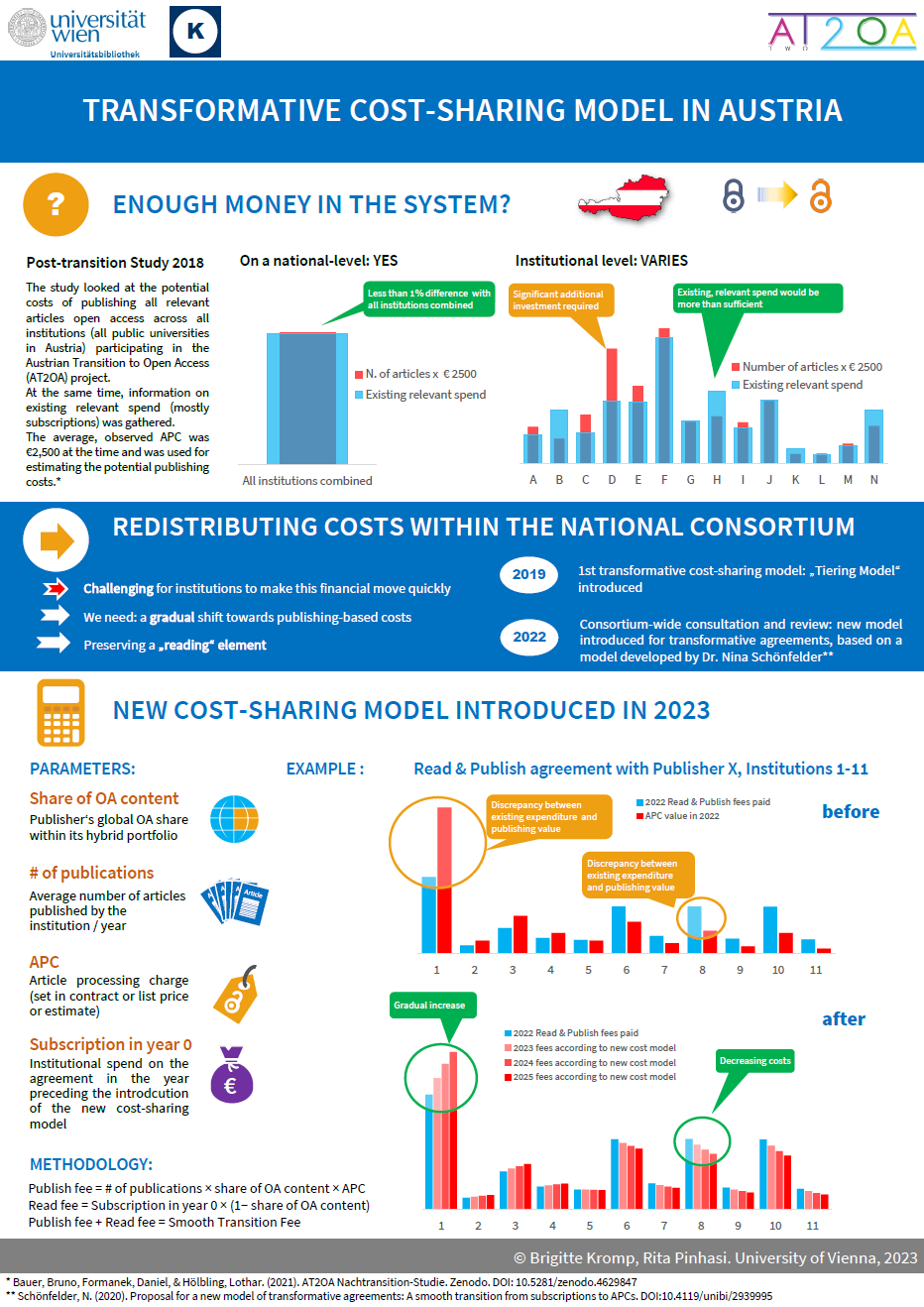 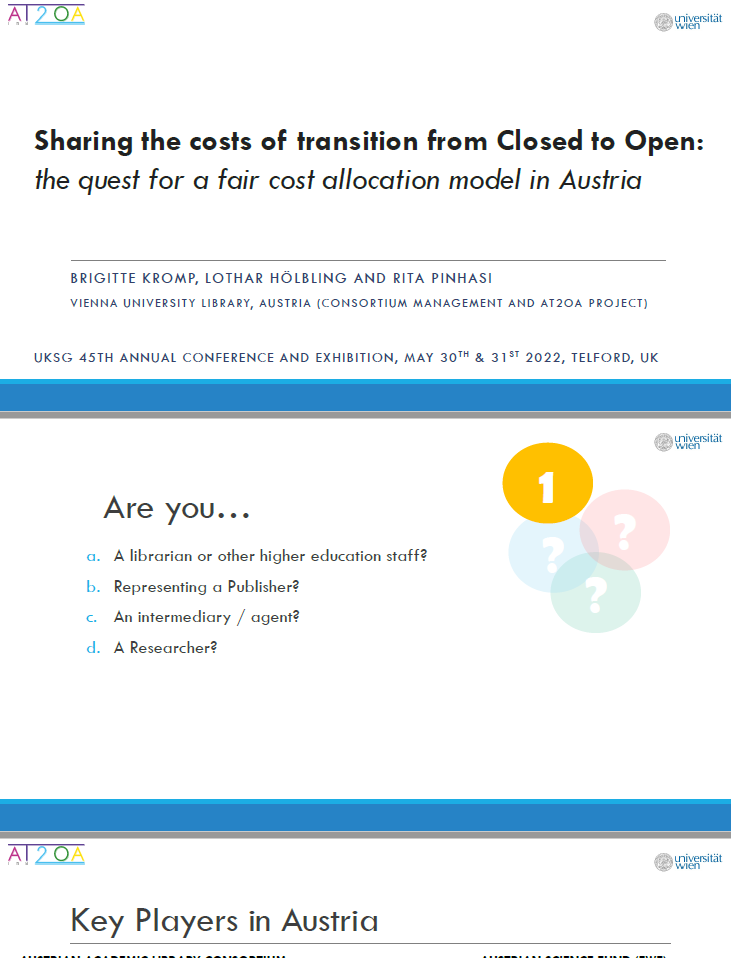 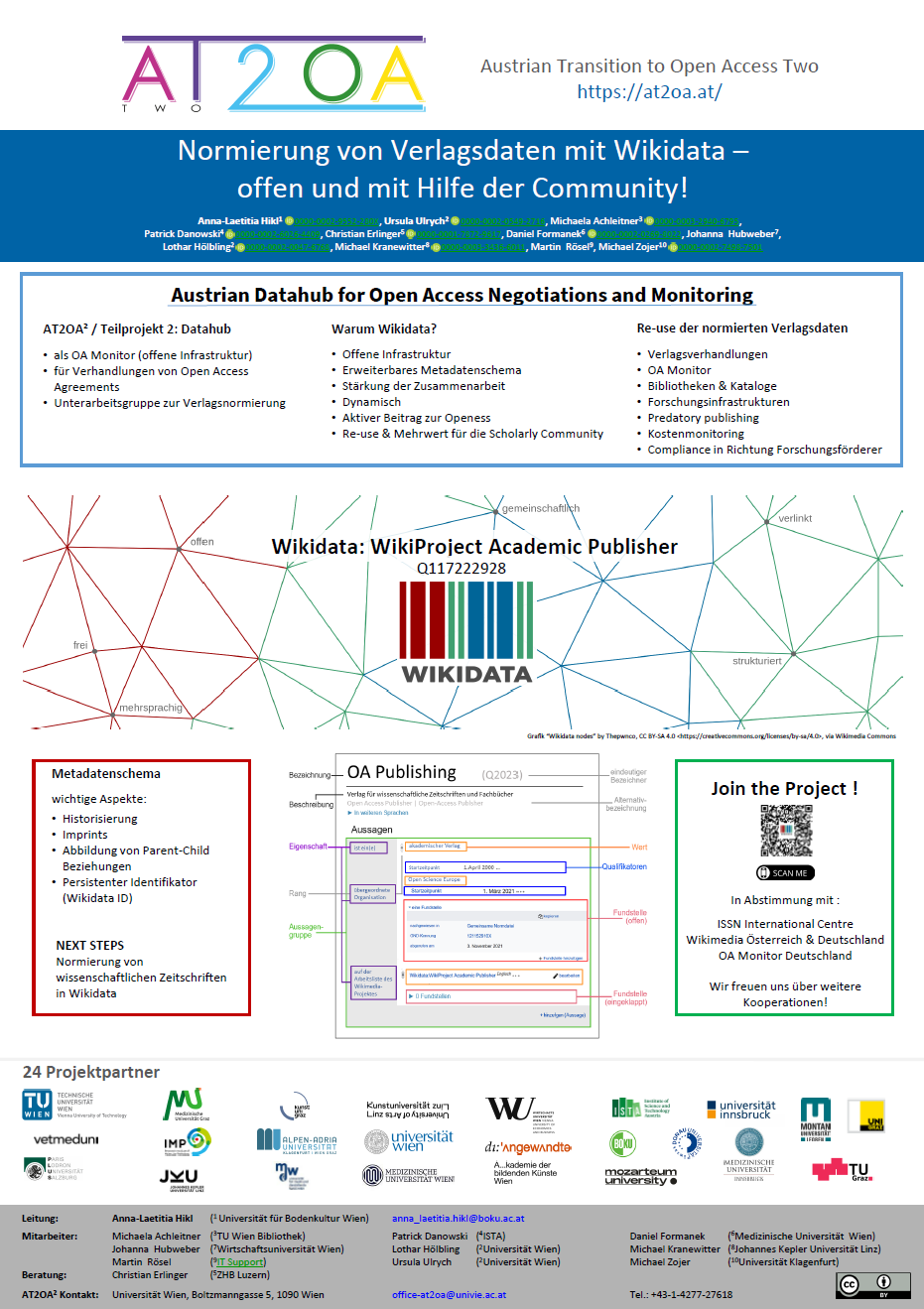 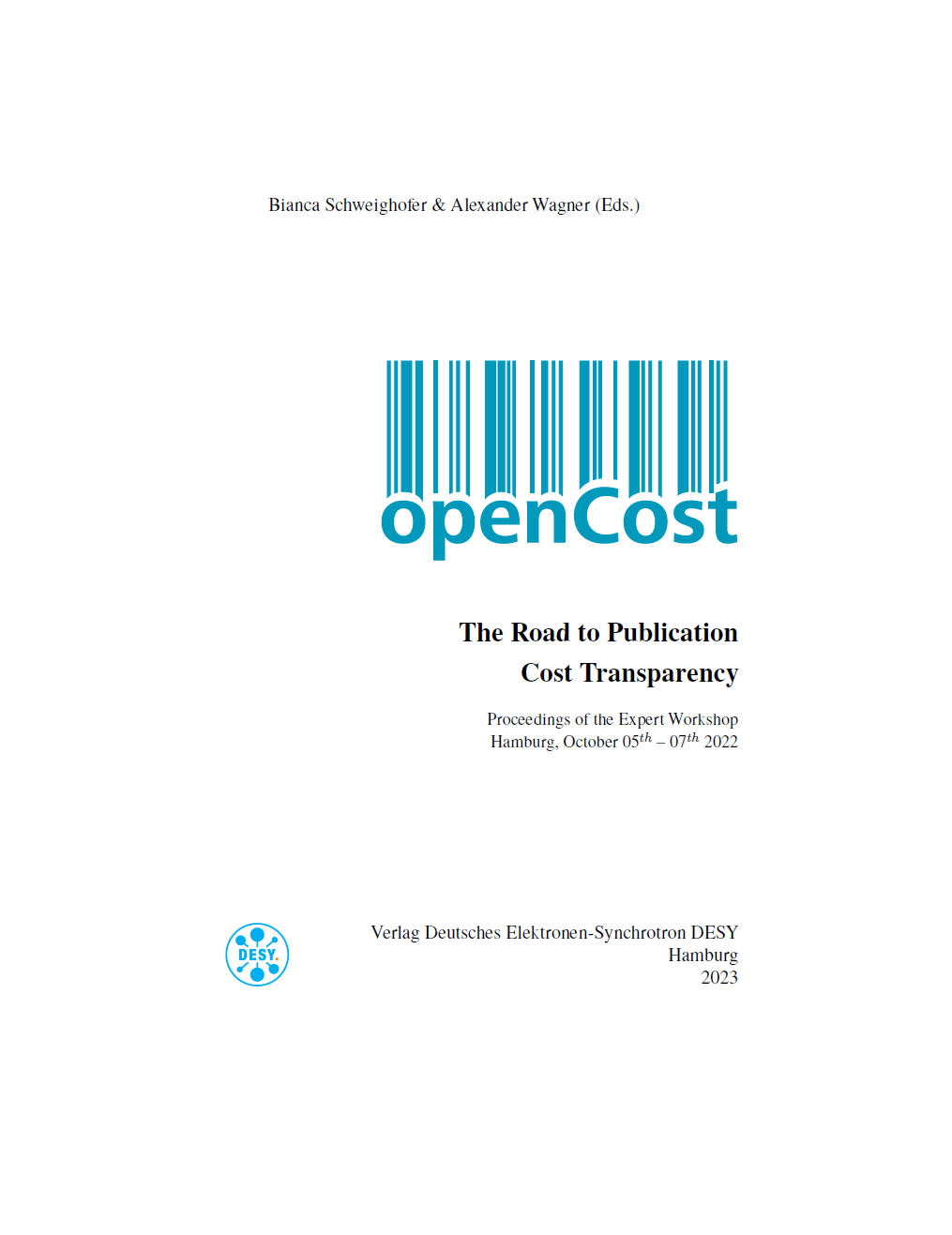 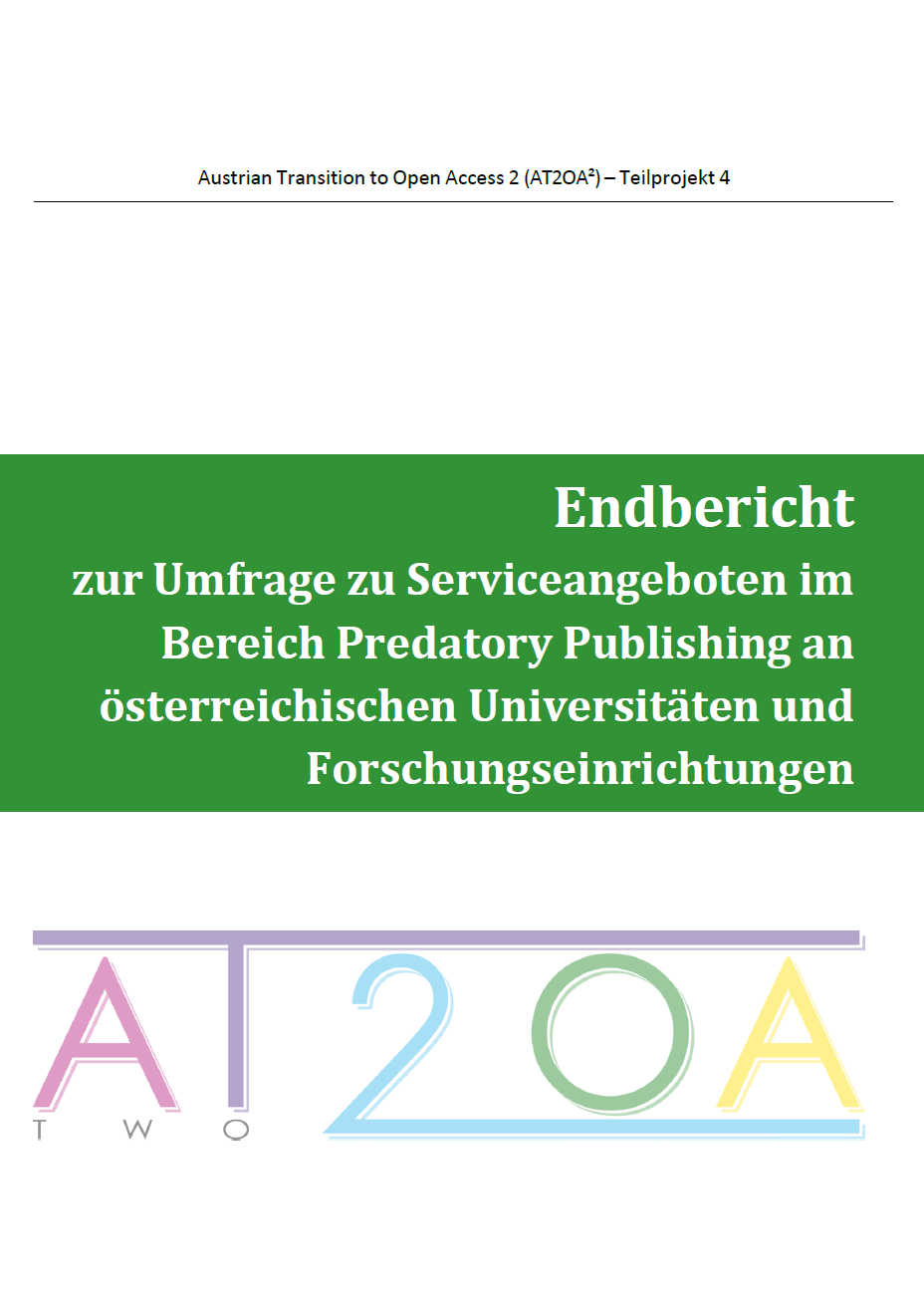 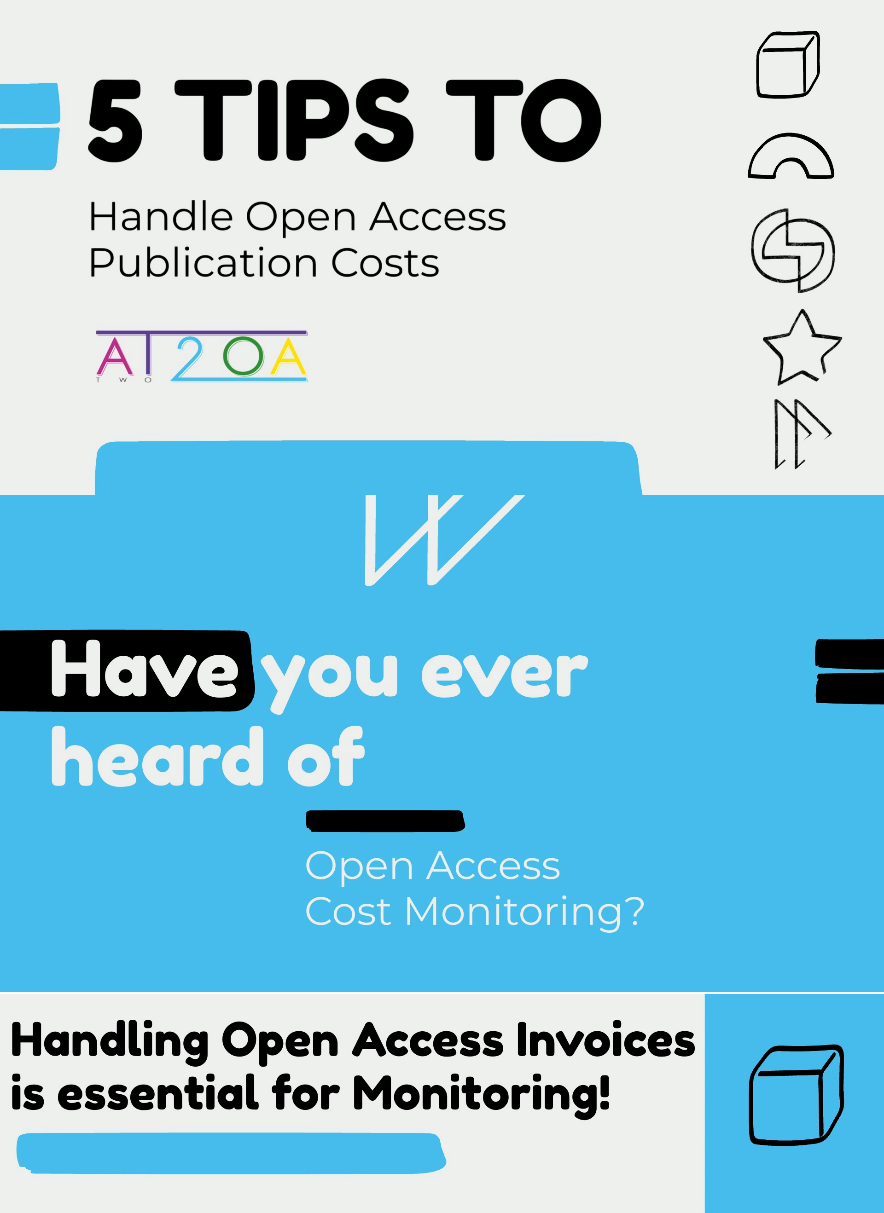 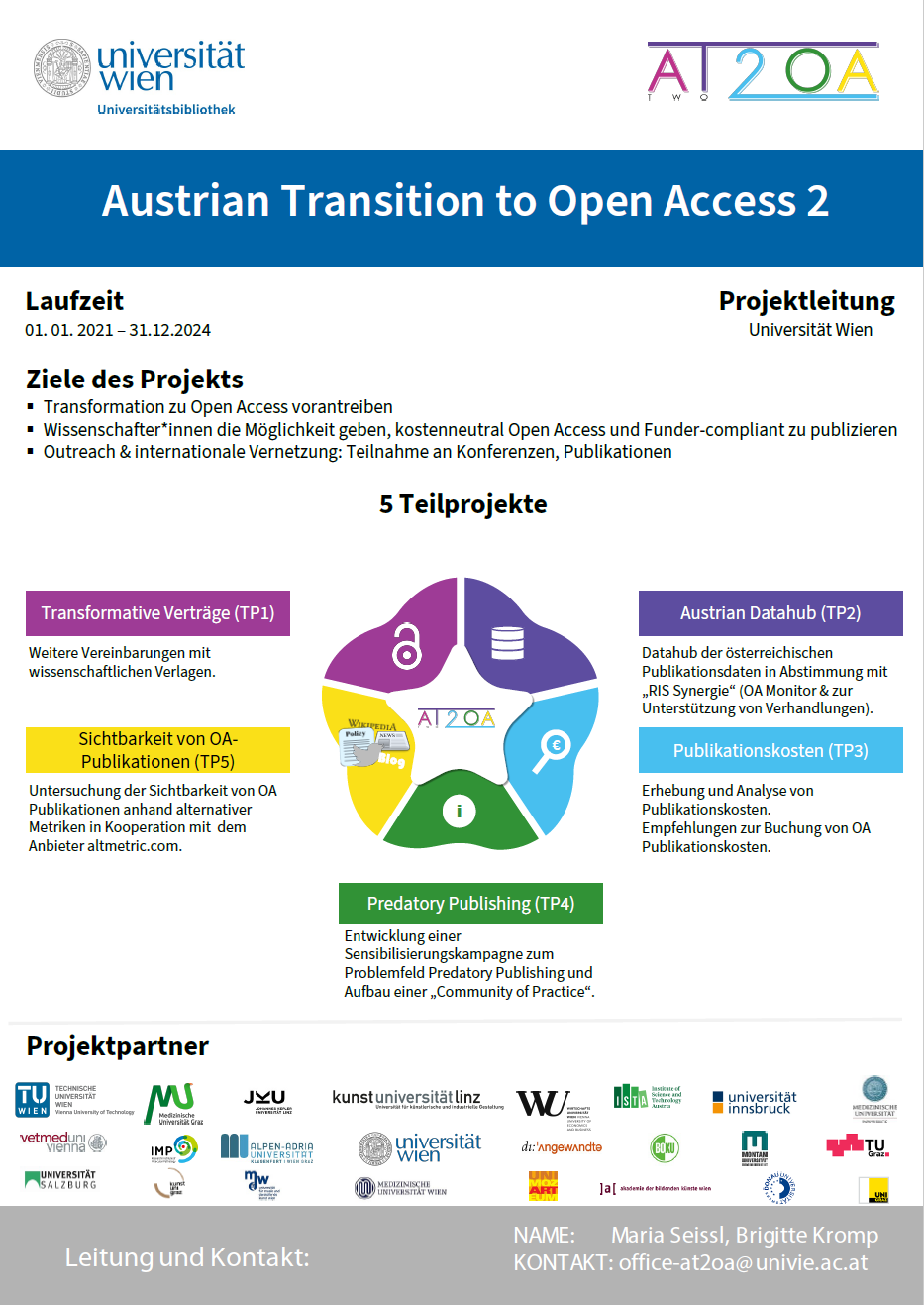 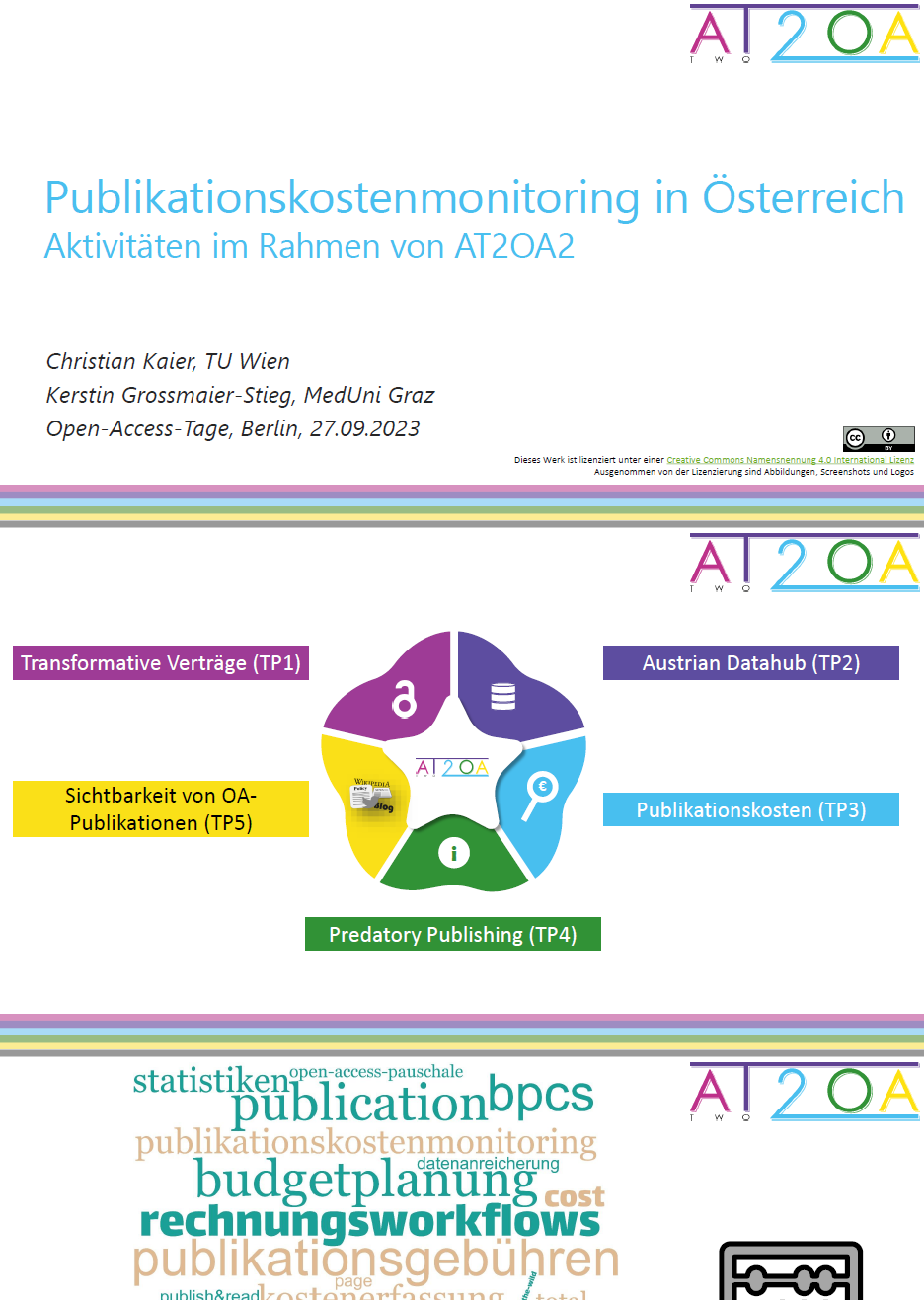 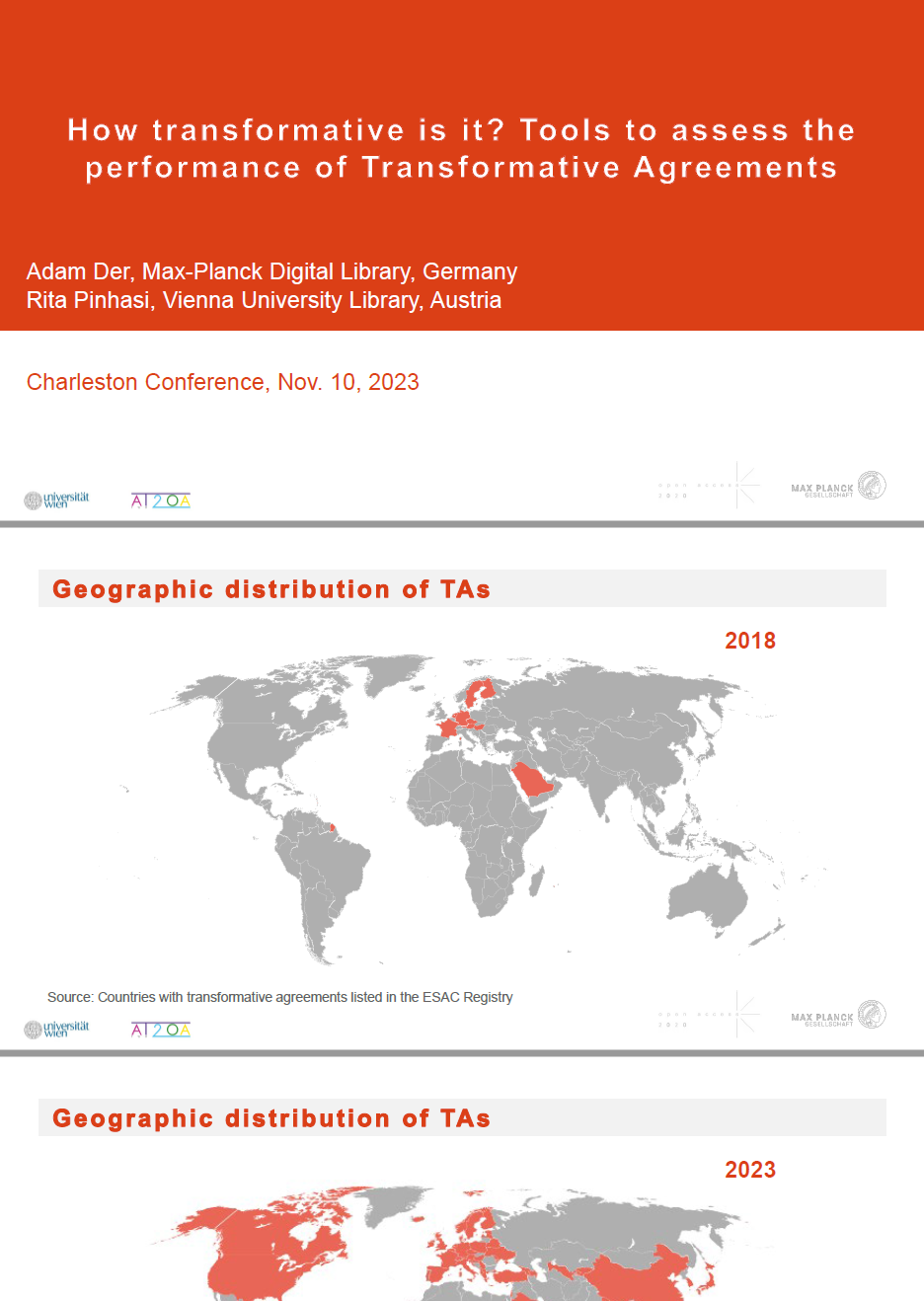 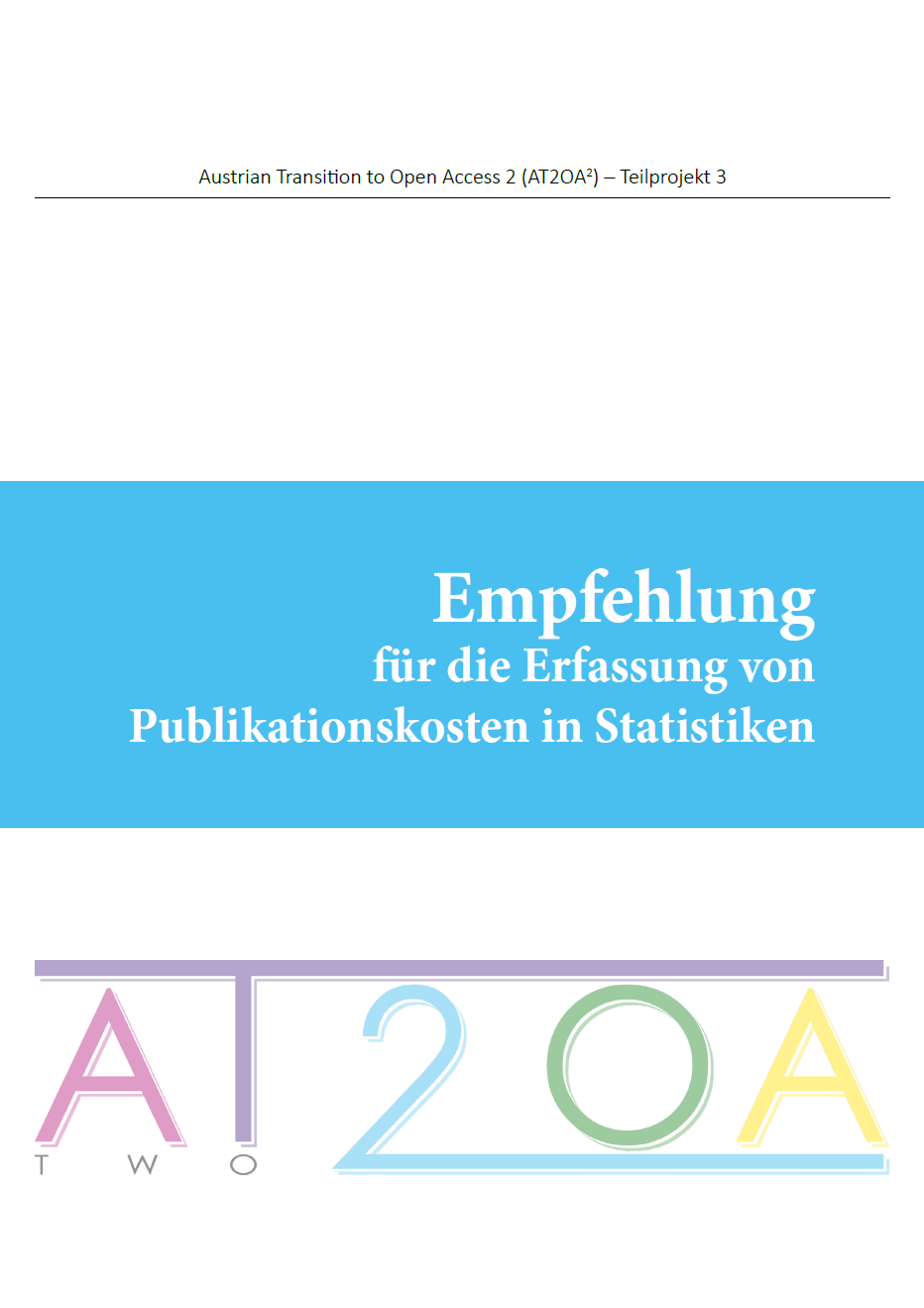 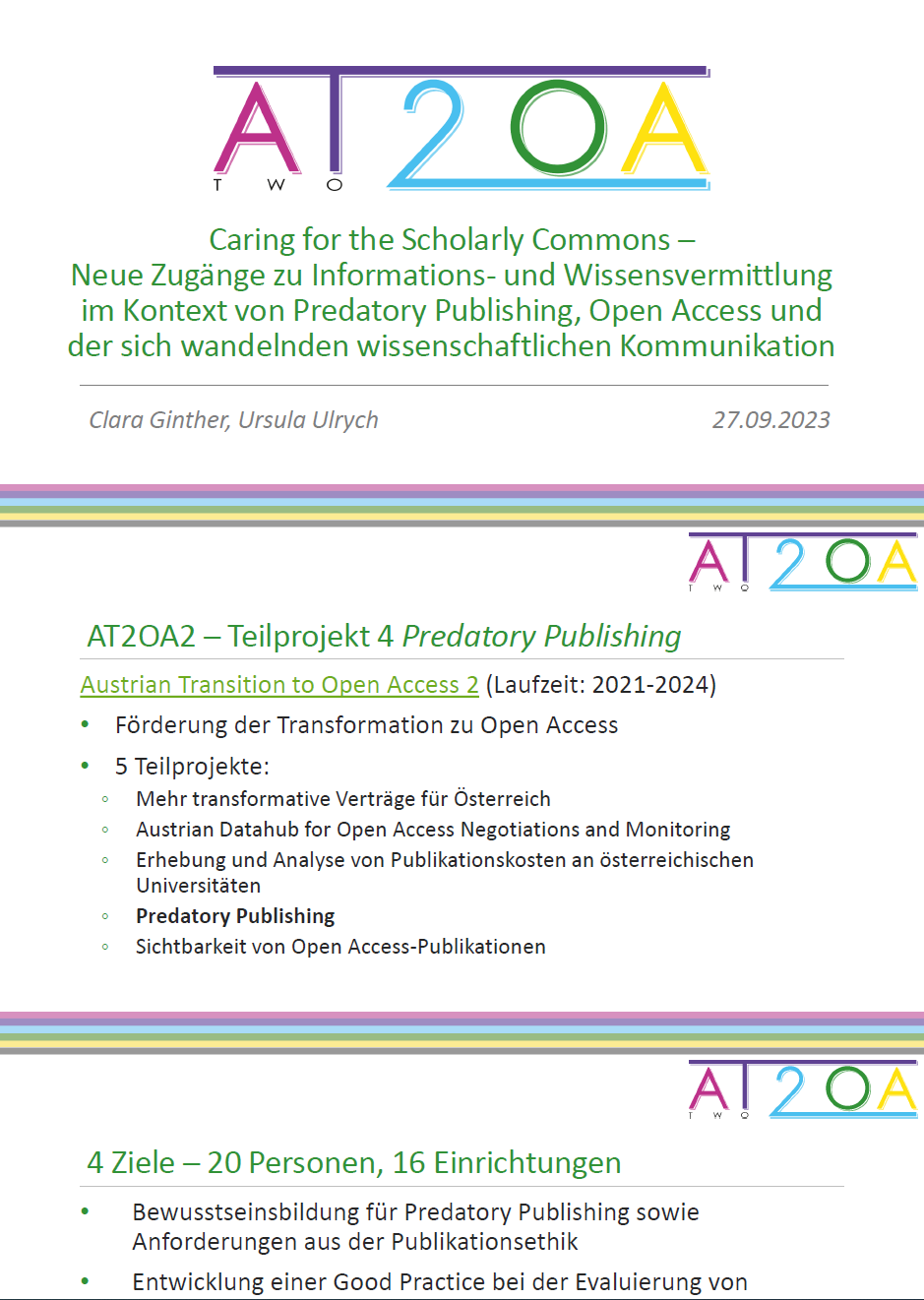 All activities & publications can be found on our project website: www.at2oa.at/en
Many thanks …
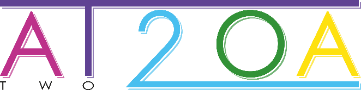 Get in touch with:
Christian Kaierchristian.kaier@uni-graz.at 
Melanie Stummvollmelanie.stummvoll@univie.ac.at